Crea Oraciones con cada acción en tiempo futuro
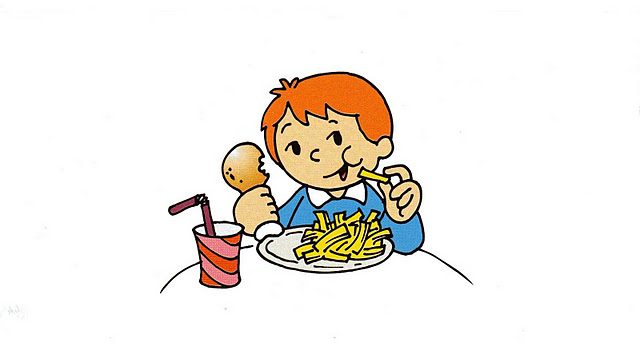 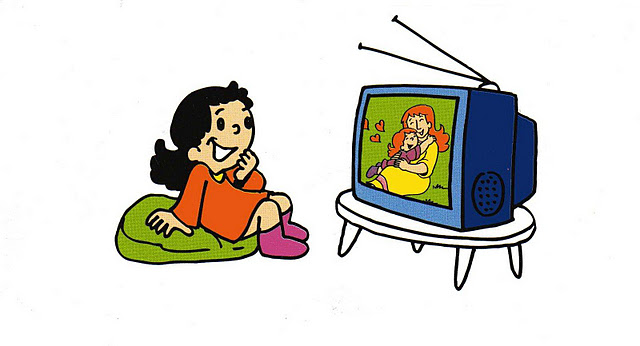 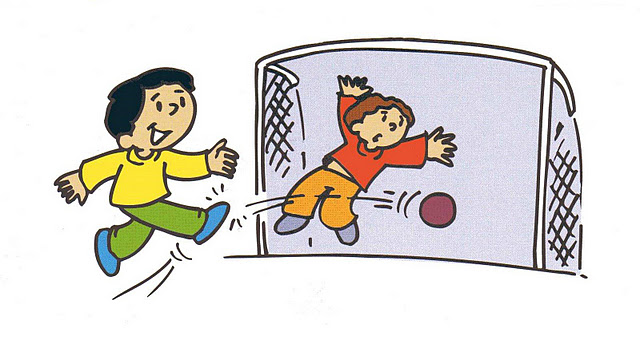 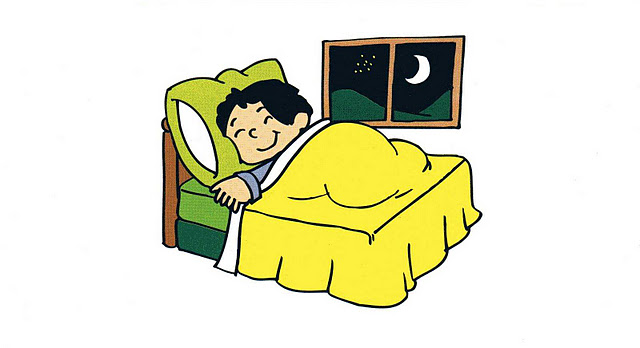 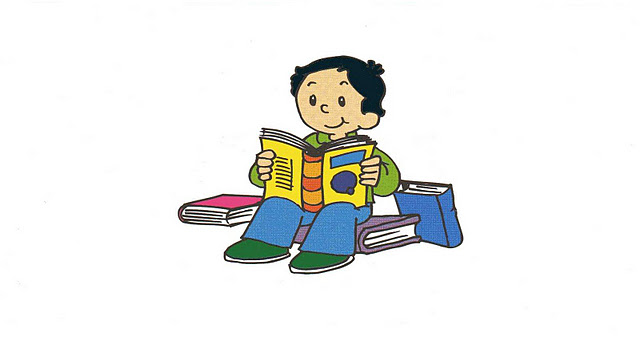